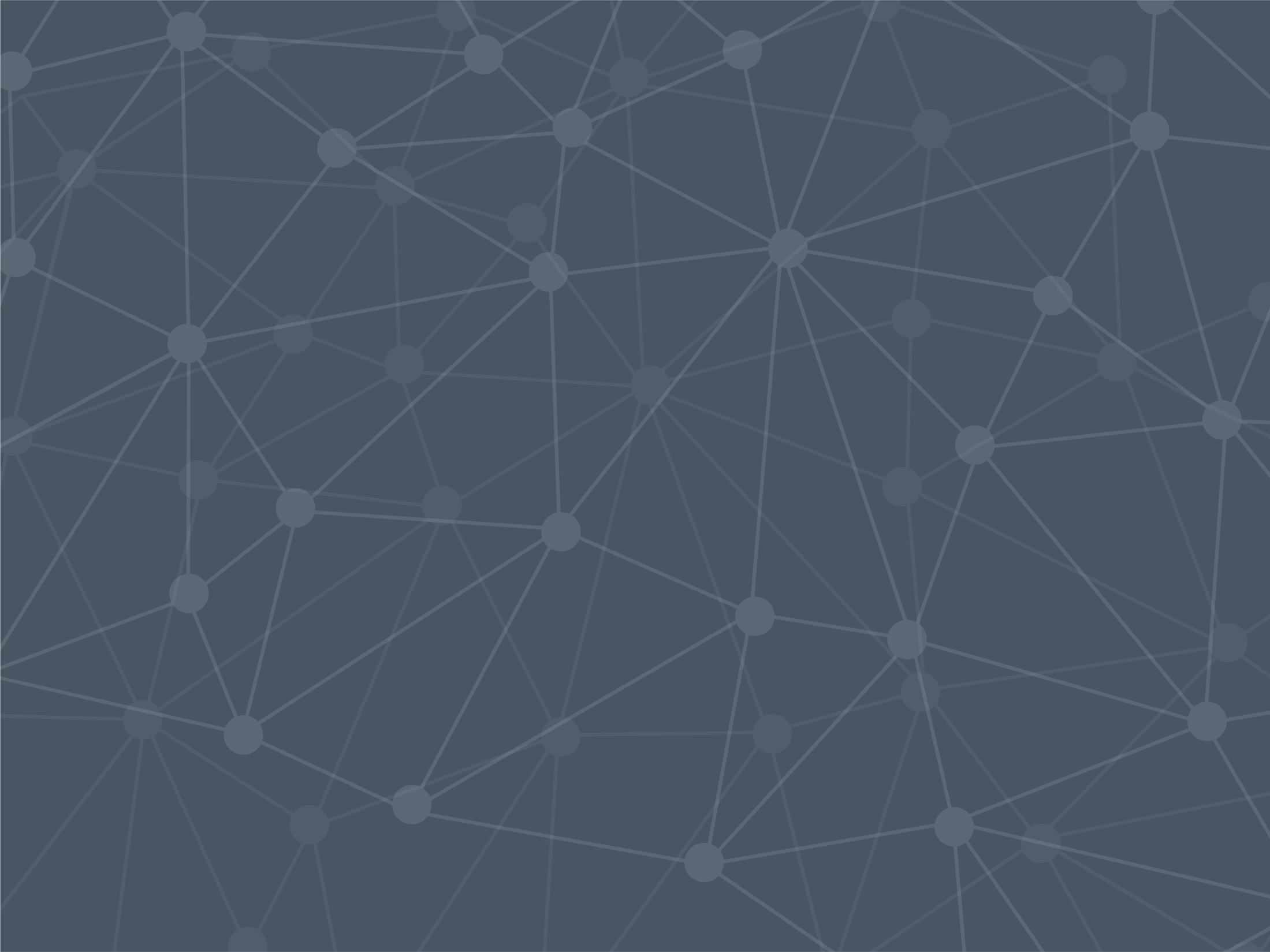 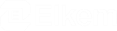 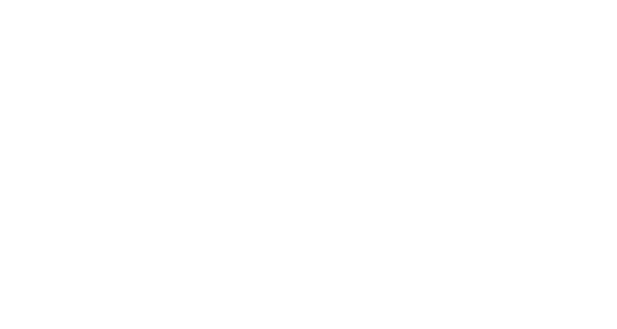 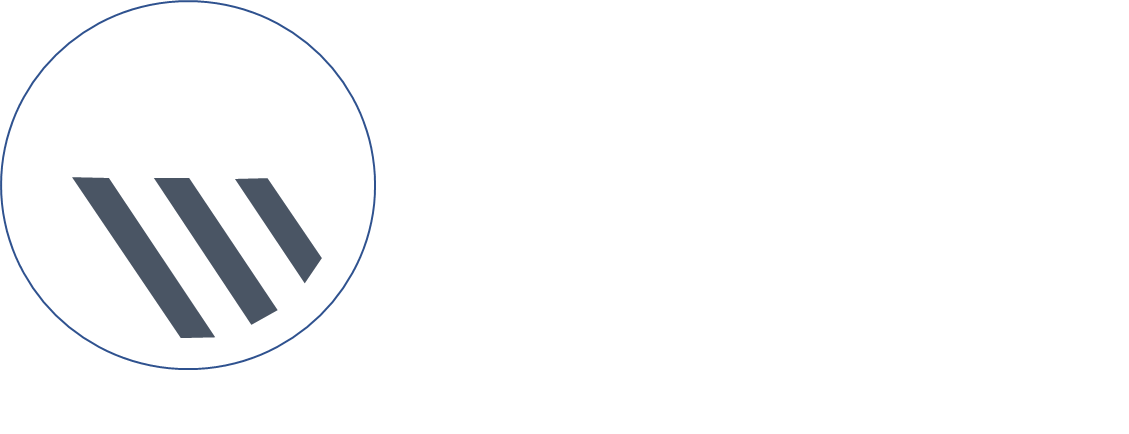 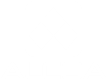 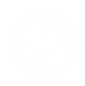 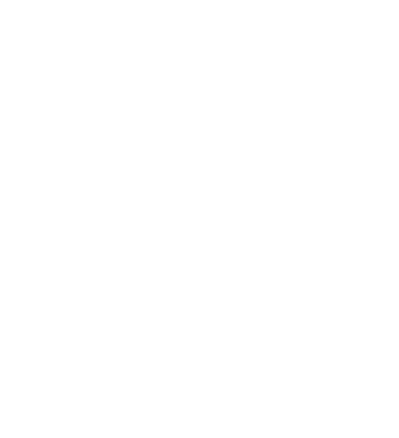 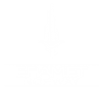 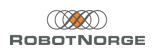 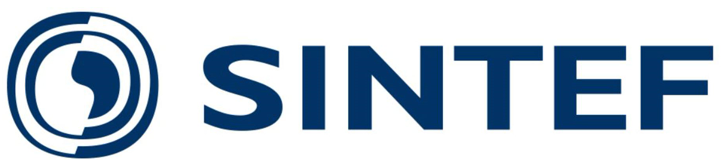 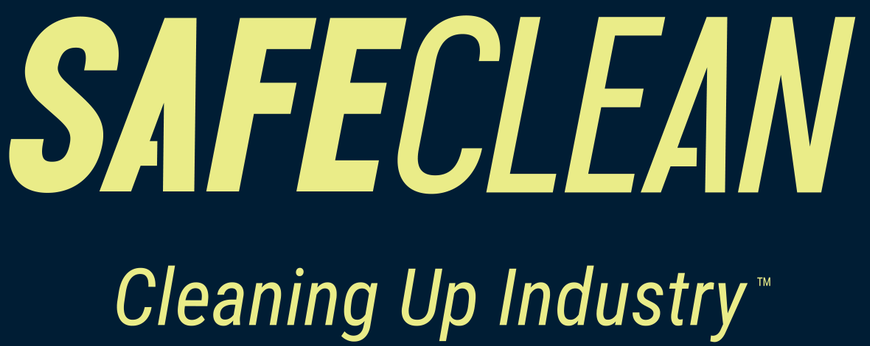 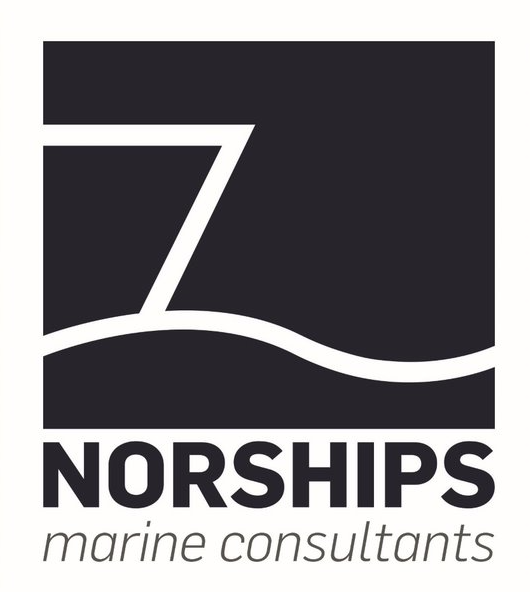 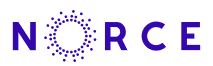 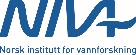 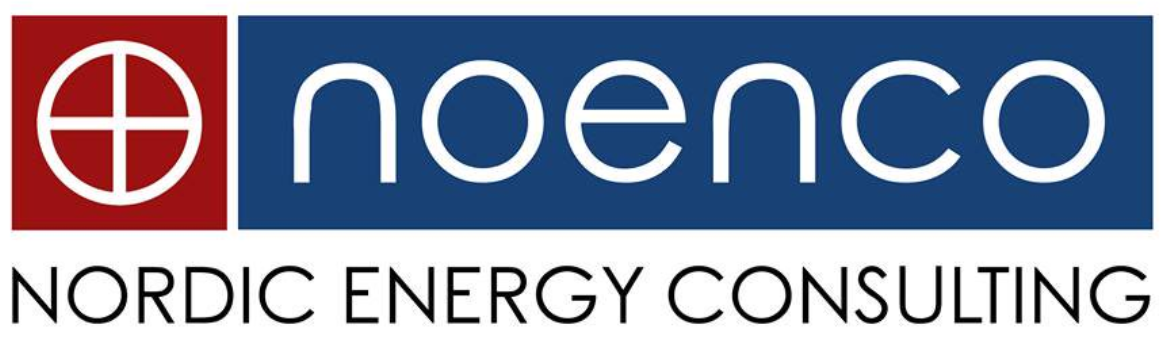 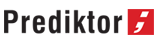 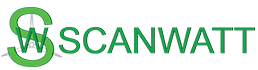 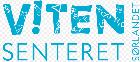 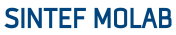 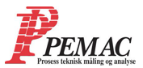 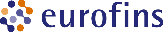 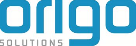 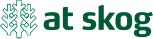 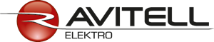 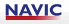 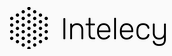 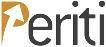 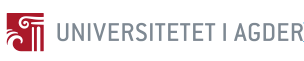 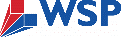 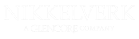 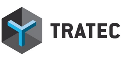 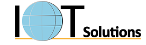 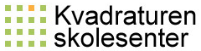 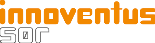 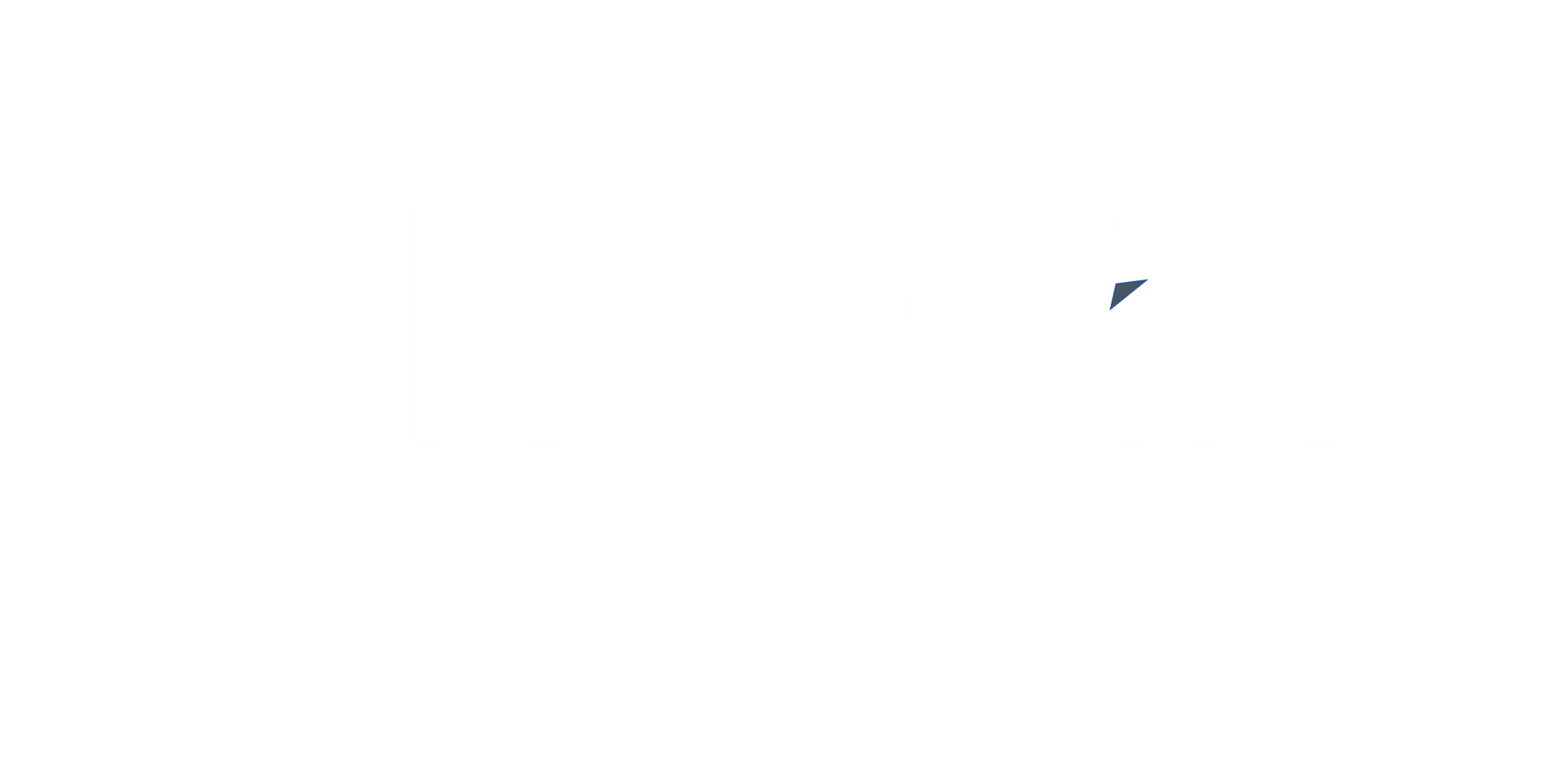 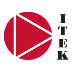 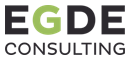 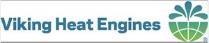 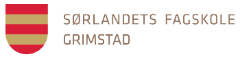 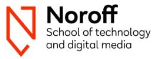 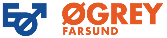 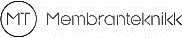 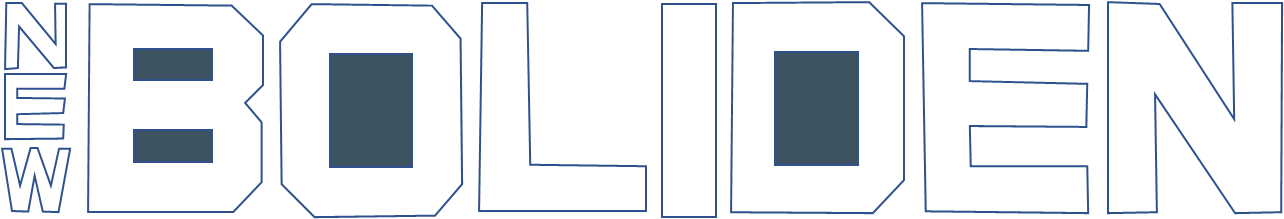 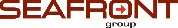 SAINT-GOBAIN
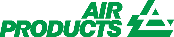 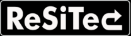 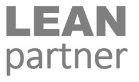 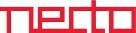 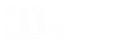 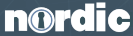 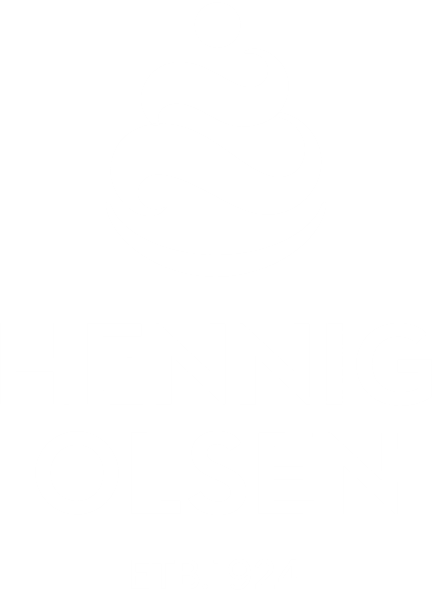 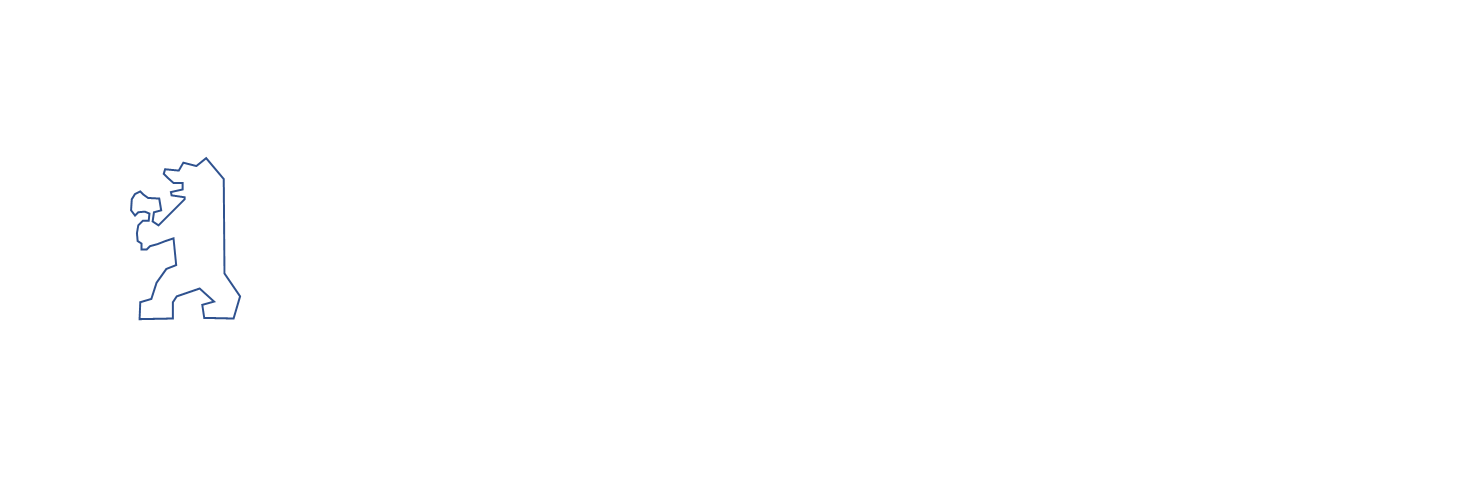 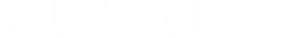 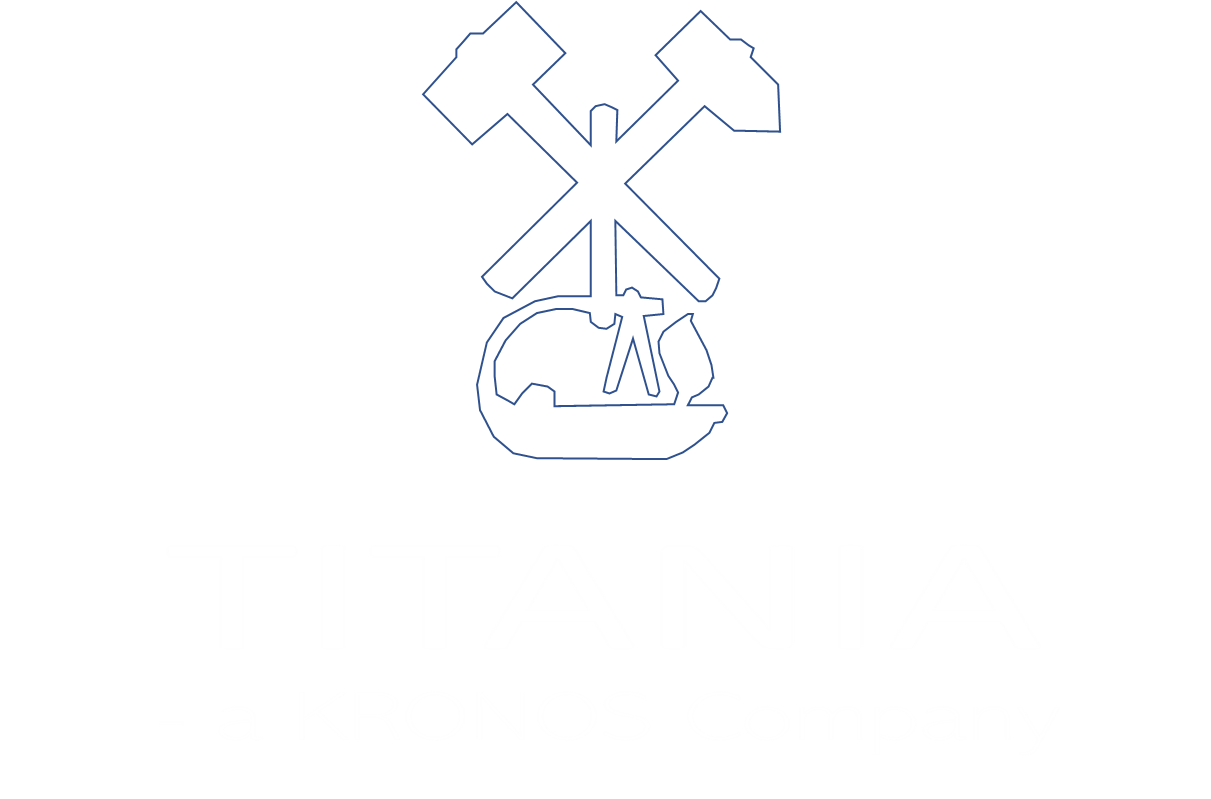 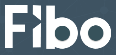 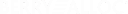 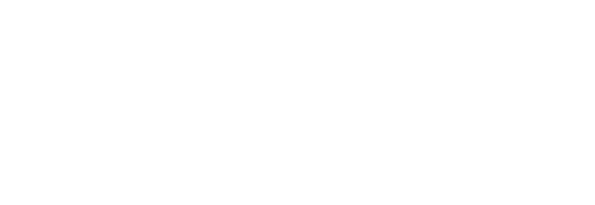 Høykvalitetsprodukter for lavutslippssamfunnet
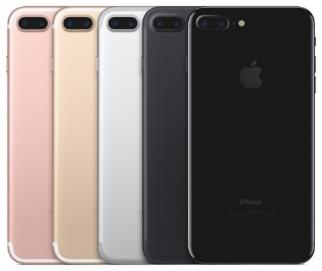 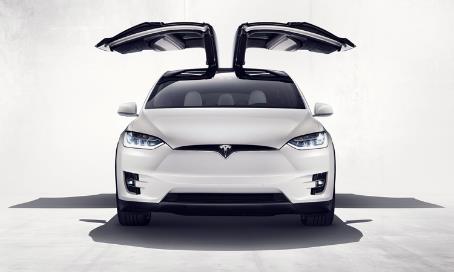 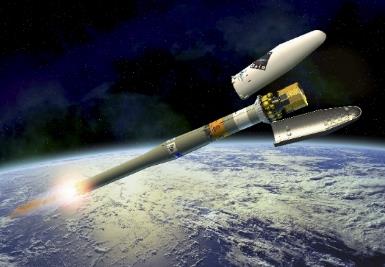 IPhone
ESA Herschel Satellite
Tesla Model X
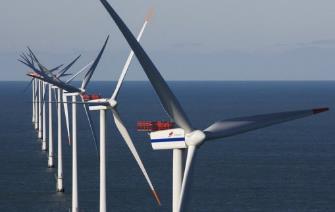 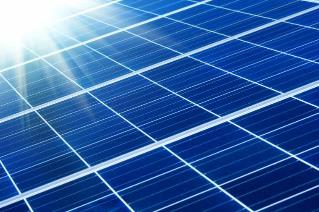 GE Omnipaque®/Visipaque® contrast media
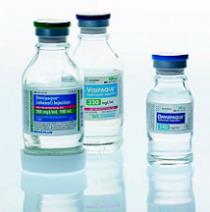 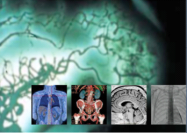 REC Solar Panel
Vestas Windmill
Utviklet i samarbeid med våre kunder 
Produsert ressurseffektivt basert på fornybar energi
Visjon
Å sikre tilvekst og konkurransedyktig prosessindustri som opererer innenfor rammeverket av Paris-avtalen i Norge.
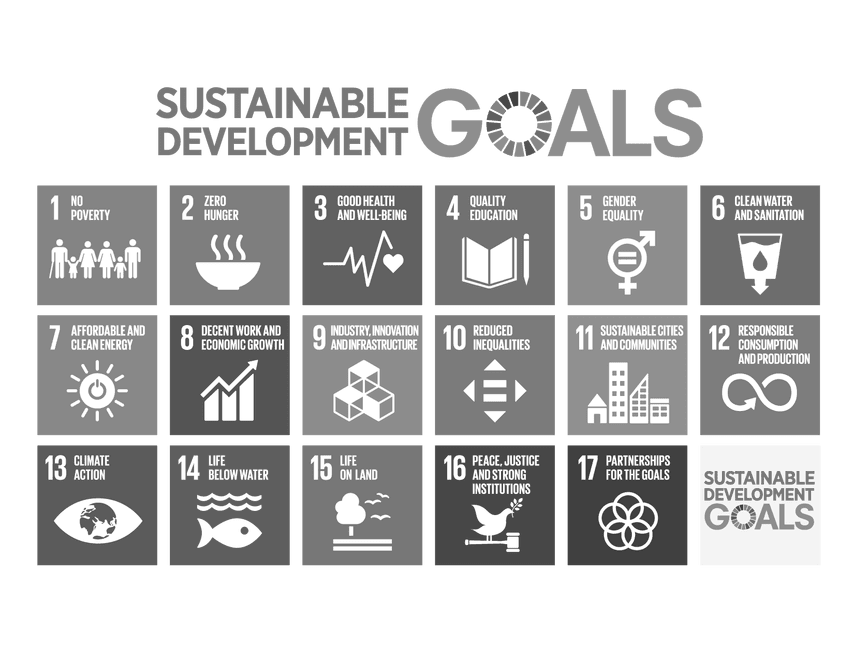 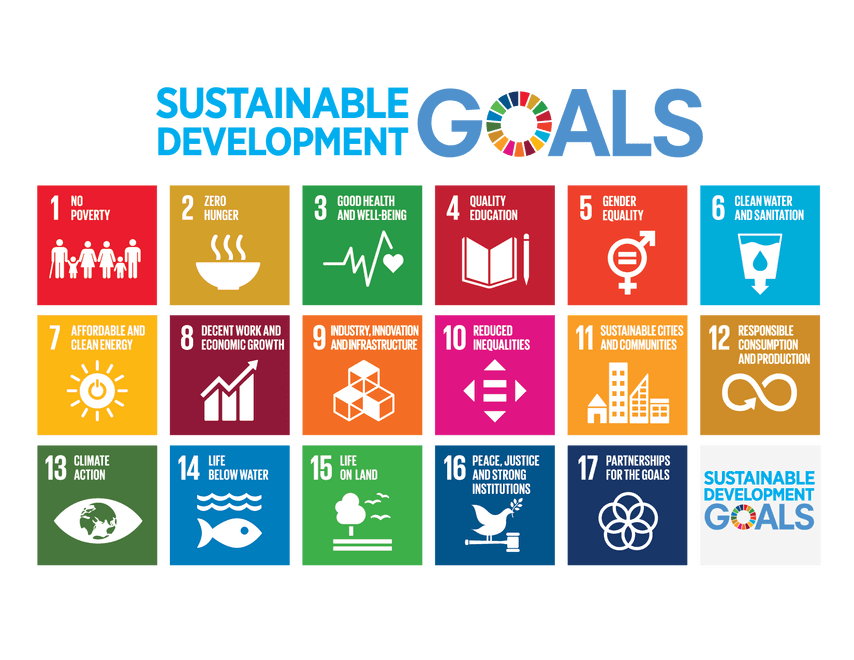 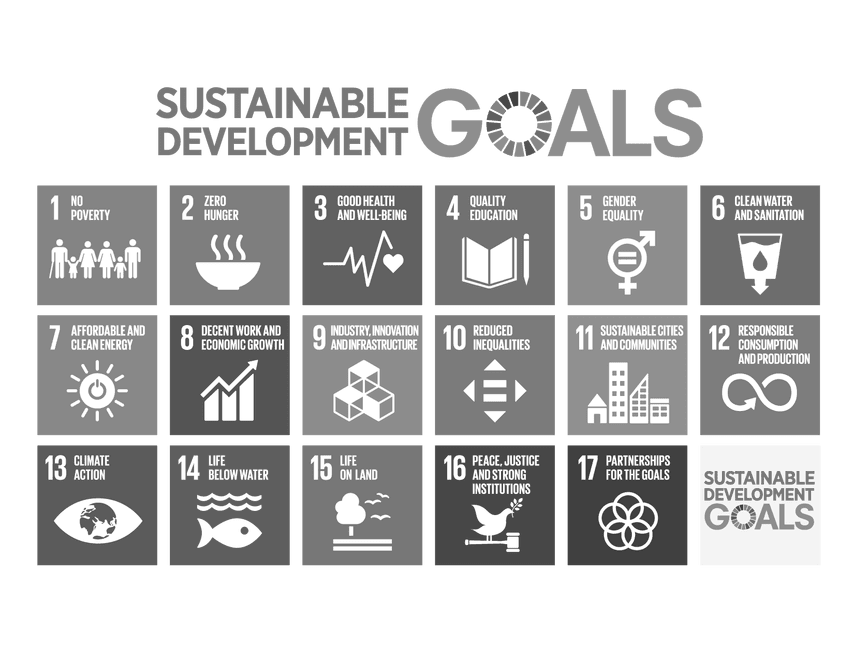 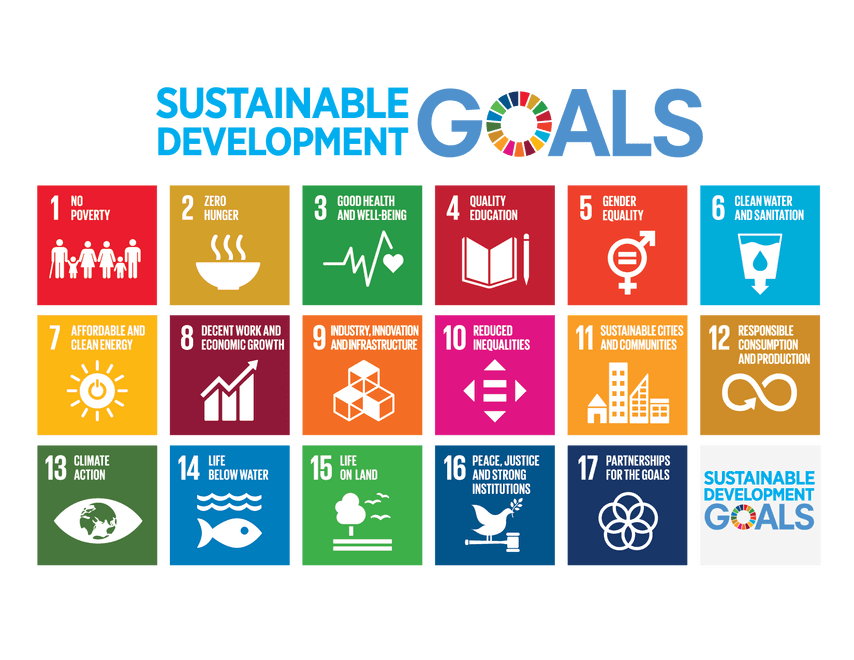 Misjon
Eyde-klyngen skal være den nasjonale innovasjonsstrukturen som bidrar til å sikre den globalt ledende posisjonen for klyngen av norsk prosessindustri, og som leverer i henhold til målsettingen i Veikart for prosessindustrien - økt verdiskaping med nullutslipp i 2050.
Hovedmål
Gjennom samhandling skal Eyde-klyngen bidra til å:
Sikre kjernebedriftenes 
konkurransekraft i 
lavutslippssamfunnet

Styrke verdikjeden rundt 
prosessindustrien – utvikle nye
lønnsomme verdikjeder knyttet
til bærekraftige utviklingsprosjekter

Utvikle og spre verdensledende 
teknologi for bærekraftig 
prosessindustri
Eyde-modellen
Åpenhet & Engasjement
HMS
NEW
NodeEydeWomen
Pilot/FoUoI
Lean
Logistikk
Automasjon
Human 
Resources
Energi
Prosjekt-
ledelse
Trebearbeiding
Lab
Vedlikehold
Working together for a Circular economy
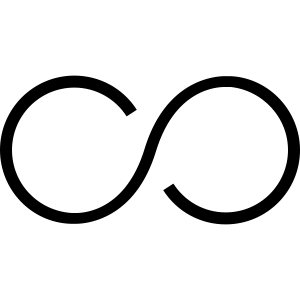 Circular Economy Value Chains
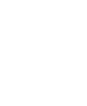 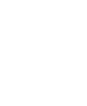 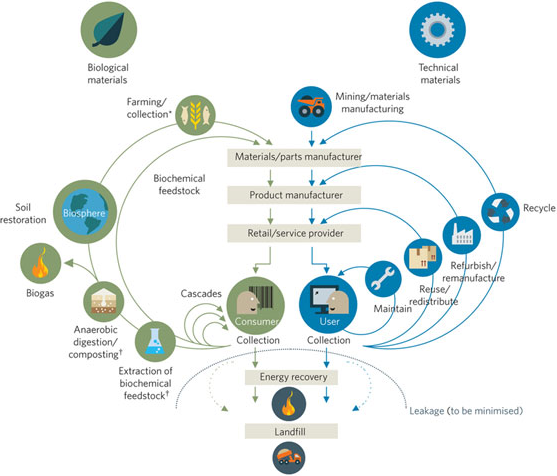 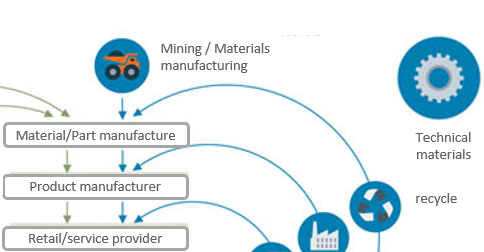 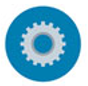 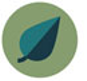 Farming/
collection
Biological
materials
Technical
materials
Material/Part manufacture
Biochemical
feedstock
Product manufacturer
recycle
Restoration
Retail/service provider
Refurbish/
remanufacture
cascades
Reuse/redistribute
biogas
maintain
Anaerobic
digestion/
composting
collection
collection
Extraction of
biochemical
feedstock
Energy recovery
Leakage (to me minimized)
landfill
Illustration from Ellen MacArthur foundation
Co-developed projects: Accelerating the development for smarter production with less resource and energy usage to ensure sustainable footprint
Eyde Circular Economy
Emissions
Eyde Future 
Materials
Eyde battery
Brilliant
Industry
Eyde BioCarbon
Industry 4.0
Hydrogen
Waste to Value
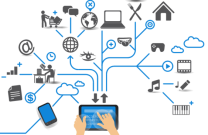 Urban Mining
Heat Energy
Finished products
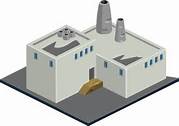 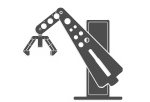 By products
Side streams
Raw Materials
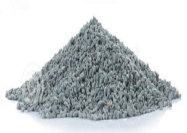 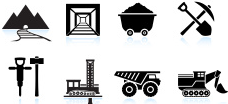 EYDE cluster activities
Projects
Eyde competence
Eyde Schools
X-factor
Eyde Operator
Eyde trainee
Eyde Leader
Eyde Circular Economy
Eyde Future 
Materials
Eyde logistics
New business flows
Zero waste (wood)
Eyde Bio-Carbon
Eyde battery
Waste to Value
Hydrogen
ENSENSE
Brilliant
Industry
Future Robotics
PyroBioCarbon
Future laboratory
Digital tools
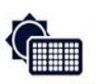 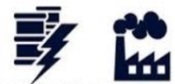 Urban Mining
Heat Energy
Eyde CBM
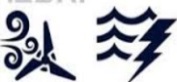 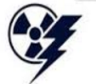 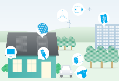 Nordic Symbiosis
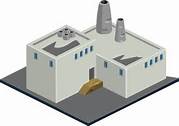 Finished products
Energy mix
By products
Side streams
Raw Materials
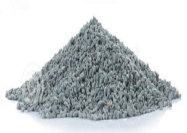 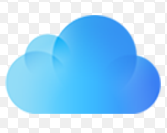 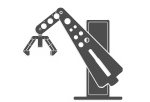 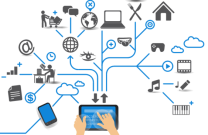 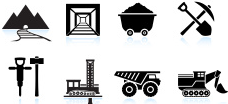 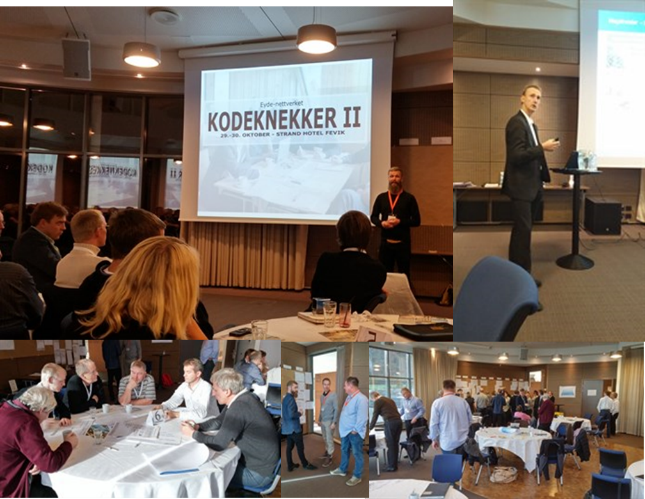 KNEKKE KODER
i fellesskap
Utvikler talent og kompetanse for det grønne skifte
Eyde Lærling
Eyde Trainee
Eyde Operatør
Eyde Rekruttering
Eyde Leder
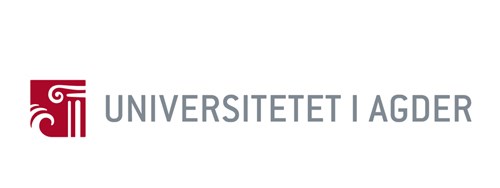 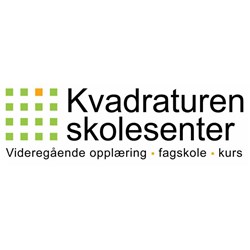 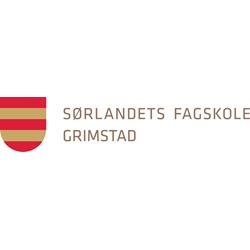 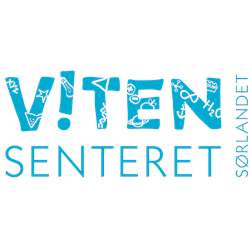 Eyde Leder 
– Studieprogram i bærekraftig prosessindustri i samarbeid med UiA
Deltakerne får
Nettverk
Motivasjon
Felles kultur
Og utvider horisonten
Hensikt med kurset: 
Utvikle «endringsledere» blant 1. linje- og mellom-ledere. 
Fokus på endringsledelse, bærekraftig omstilling og sirkulær økonomi.
Praktisk informasjon: 
10 studiepoeng
Bachelornivå
Masternivå
Studietur
Studentoppgave
5 samlinger á 2 dager
1 års varighet
Kursavgift 25 000,-
Studentoppgave er basert på reelle problemstillinger i bedrifter, løses i grupper og presenteres i bedriften
Om å arbeide 
med mennesker
Bærekraftige arbeidsprosesser
Samling 1
Samling 2
Samling 3
Samling 4
Samling 5
Bærekraft og strategi
Business systems og industriell fremtid
Introduksjon
- Industri 4.0
- Lean / ressurseffektivitet
- Reindustrialisering
- Sirkulær økonomi
- Veikart for prosessindustri
- Bærekraft
- Ressurseffektivitet
- Industrielle utfordringer
- Den norske modellen
- Kommunikasjon
- Intro Eyde-klyngen
- Den norske modellen
- Innovasjons- utfordringer
- Globale utfordringer
- Hva er god ledelse?
- Endringsledelse,
- Lærende organisasjoner,
- Samspill mellom mennesker
- Motivasjon
- Utvikling og bærekraft
[Speaker Notes: 2012 – Visjonær enighet på toppledernivå om å ha hovedfokus på en bærekraftig utvikling.
Gjennomførte en kodeknekkersamling som løftet opp fokuset på å ha med hele organisasjonen på dette løftet.
Resulterte i et ønske om kompetanseheving blant 1. linje ledere og mellomledere – som ble EVU kurset Eyde Leder. (4. Gjennomføring går nå)]
Eyde Operatør = Prosessindustri+
Et prosjekt i samarbeid med Sørlandet Fagskole, Fagskolen i Kristiansand og Norsk Industri.
Det grønne skiftet, teknologisk utvikling og et stadig økende omstillingstempo setter andre krav til dagens-, og fremtidens operatører enn tidligere. 

Endringene bedriftene står ovenfor skaper et behov for at eksisterende arbeidskraft utvikler sin kompetanse til å favne bredere enn konkrete avgrensede fagfelt.
Mål: 1 årig (60 fagskolepoeng) NOKUT-godkjent studieprogram.
[Speaker Notes: Strategisamling 2016 – et ønske om kompetanseløft hos operatører.
Lav utskiftning av ansatte i bedriftene – de blir værende lenge – høy omstillingstak setter andre krav til ansatte enn tidligere.
Jobbet sammen med fagskolene og våre bedrifter det siste året. Både fagansvarlige i bedriftene, ledere og operatører har vært samlet til workshops.
Vi dannet arbeidsgrupper på bakgrunn av fag/kompetanseområder bedriftene mener er viktige fremover, og jobbet oss frem til en studieplan. Den er nå levert til NOKUT. Nasjonalt organ for kvalitet i utdanningen.]
Eyde Rekruttering
I Eyde-klyngen har vi det siste året løftet opp utfordringer knyttet til dagens og fremtidens rekruttering av arbeidskraft til våre medlemsbedrifter. 

Utfordringer:
Få nok lærlinger
Fremtidig rekruttering til lab
Prosjektgruppe 
Jan Erik Narvesen (Hennig Olsen Is)
Deanna Hasselrud (Elkem)
Kjell Blandhol (Elkem)
Monica Iren Alvestad (GE)
Svein Mossfjell (Glencore)
Lena Andreassen (Saint Gobain)
Eyde Lærling
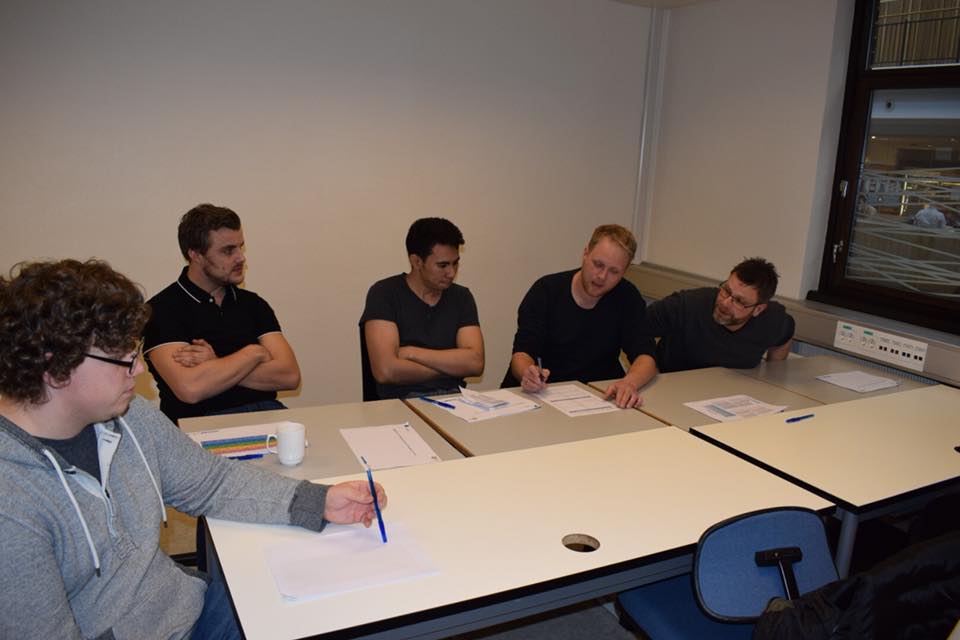 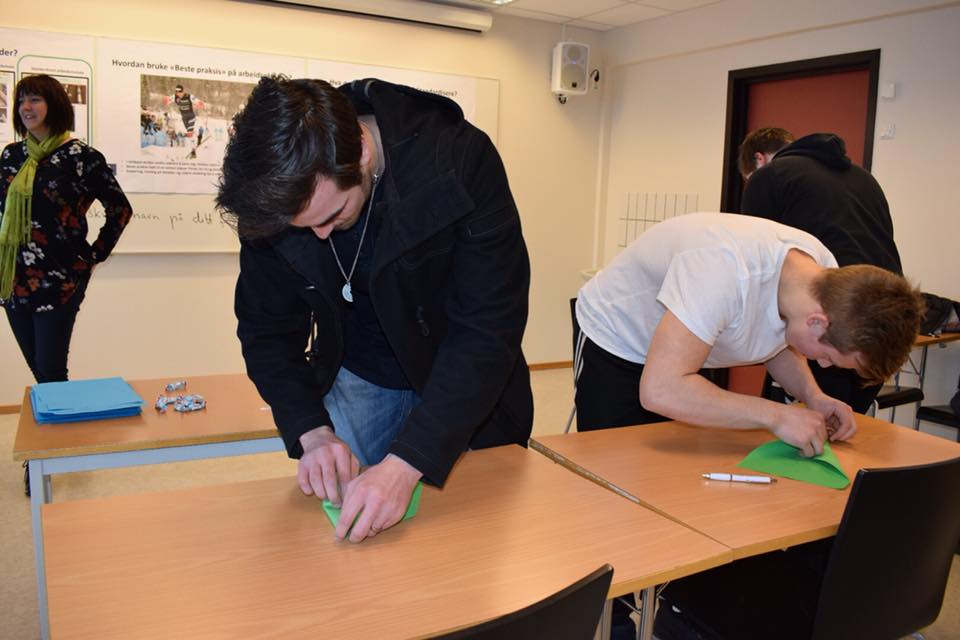 Hvert 2. år arrangeres en felles dag for opplæring i HMS og Lean

Nettverksbygging og erfaringsdeling

Ser på muligheter for en garanti for lærlingplasser i lab/kjemi

Aktive i prosesser mot fylke i forhold til utdanning som tilbys i regionen
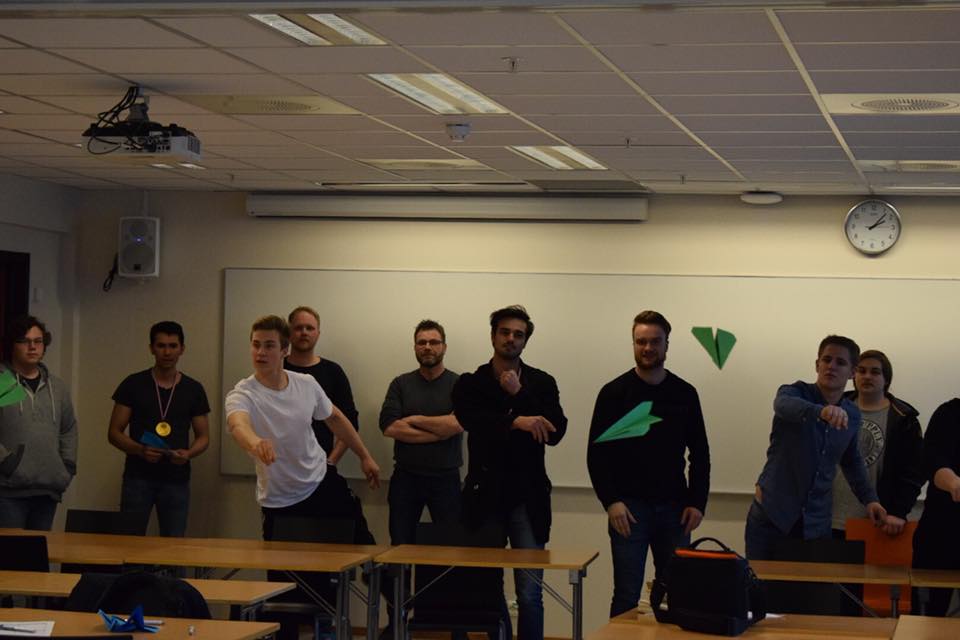 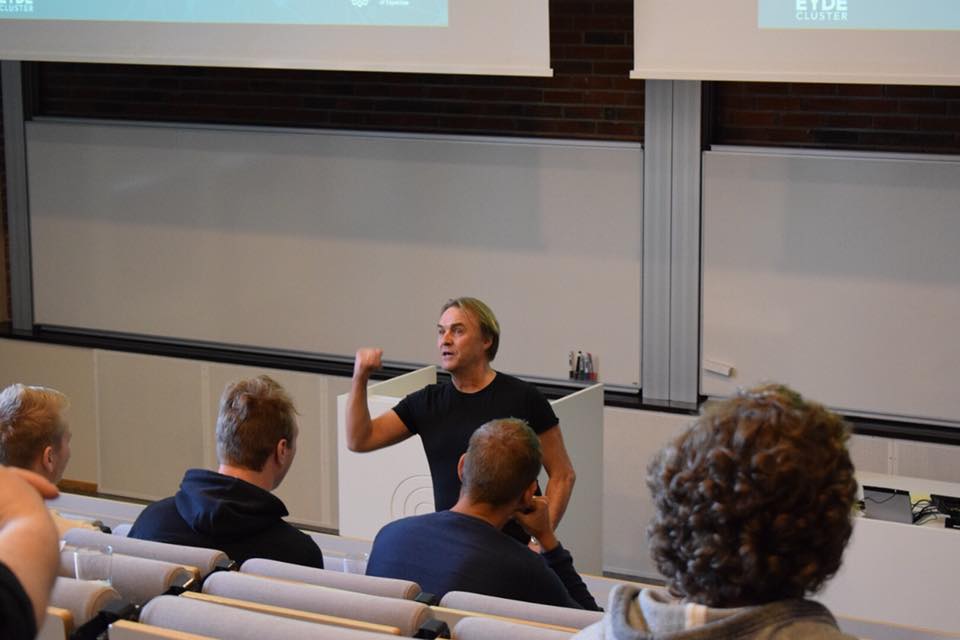 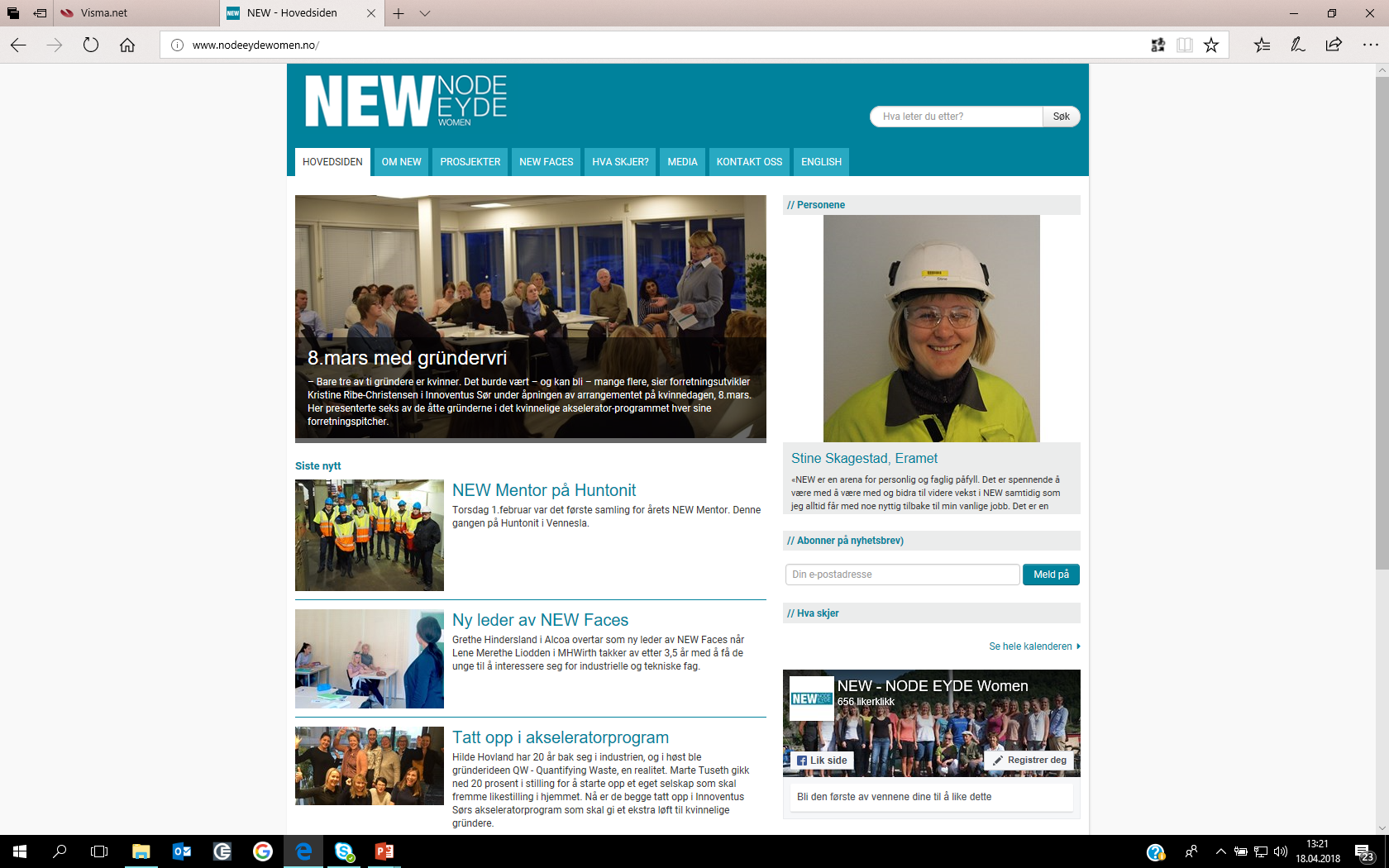 On-going projects
NFR / IN
IN Innv.ramme
SKF
Administrative
Technical
Auto-
mation
R&D
Maturity level
0
LEAN
Energy
Competence groups
Development of formal 
     structure
Development of broader partnerships
SINTEF, NTNU, SFI Metal Production, IFE, Mefos, Teknova…..
Development of national technology and knowledge sharing platforms
Norsk Industri “veikart” partners
………
Platform / Infrastructure for spin-offs
others
Informal cooperation
projects
Maturity level
1
Monitoring High Temp
Machine Vision
Thermography
Future lab
Hydrogen
Urban Mining
Heat Energy
Maturity level
2
Formal pre-projects
(funded)
Future Robotics
SKF
2018
Brilliant Ind
SKF
Eyde Battery (2)
SKF
Marketing Pilot
2018
2018
Waste to Value
BIA
ENSENSE
RFF
2018
2019
Established projects
(> 2 year incl. funding)
Maturity 
level
3
Eyde BioCarbon
BIA
2018
BioCarb+
BIA
2017
WP1
WP2
WP5
Eyde Innovation Center
Brilliant Industry
Circular Economy
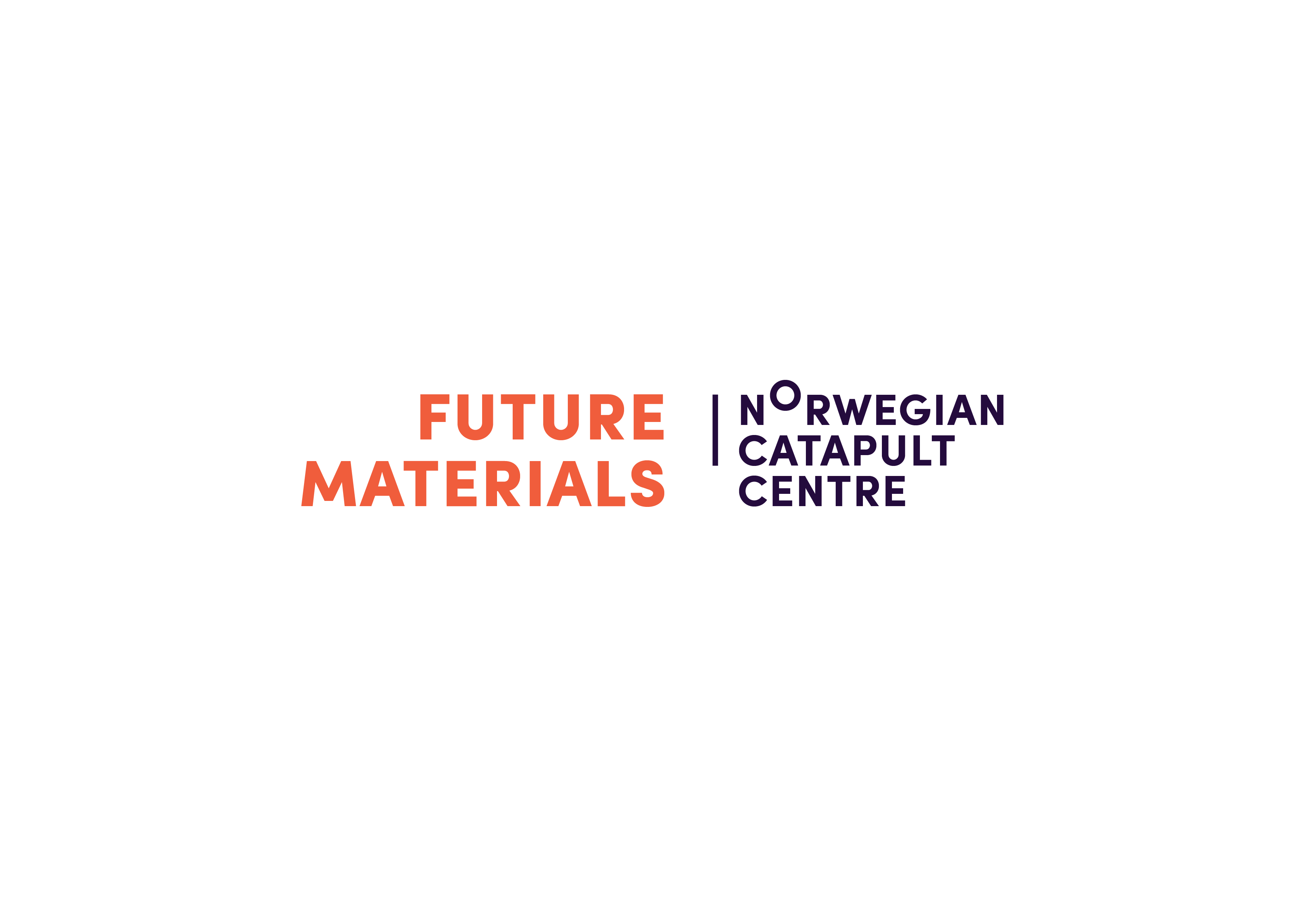 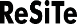 Process flow
Partners
Powders
Materials
Additive Manufacturing
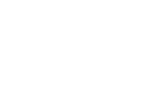 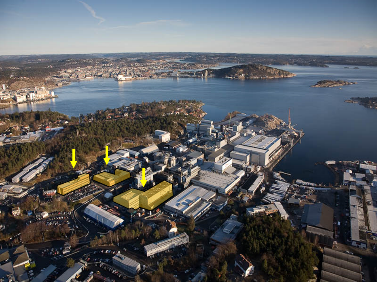 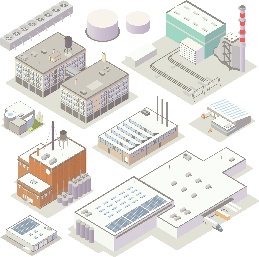 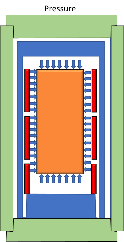 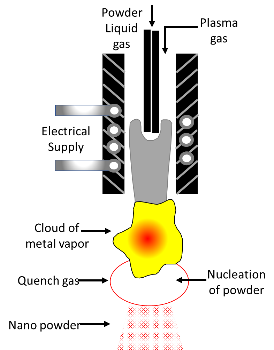 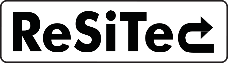 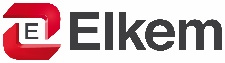 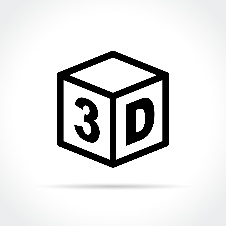 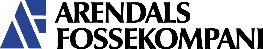 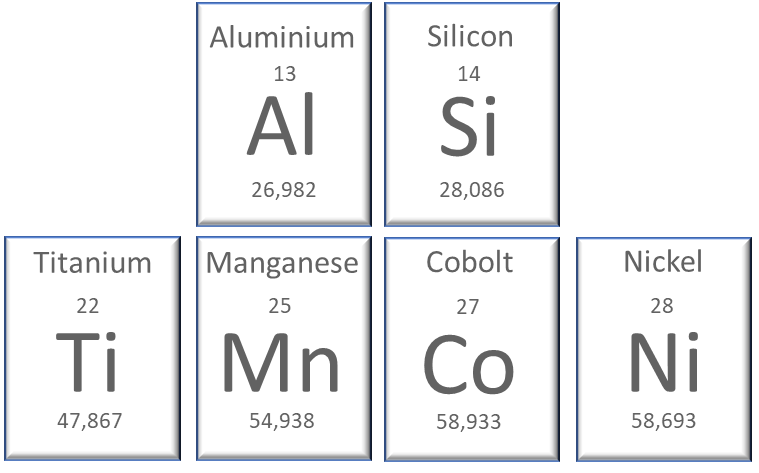 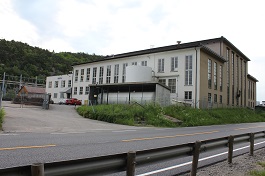 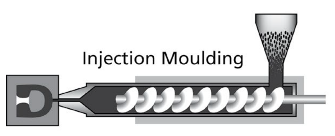 Pyrometallurgy
Hydrometallurgy
Size reduction
Classification
Separation
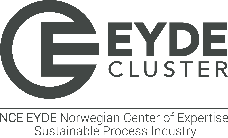 Plasma systems
Nano/Spheroidization
Atomization
Milling/classification
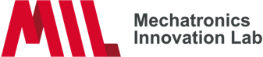 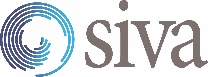 3D printing metals
Iso-static pressing
Injection Moulding
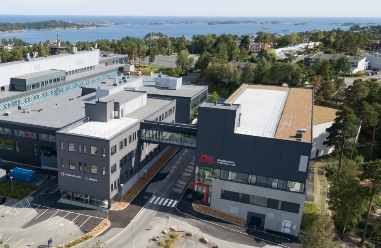 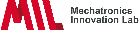 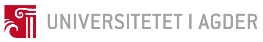 Green Energy Network
Circular
Solutions
Industrial scale piloting
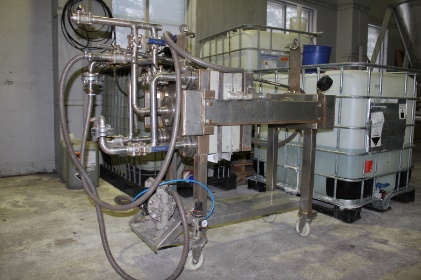 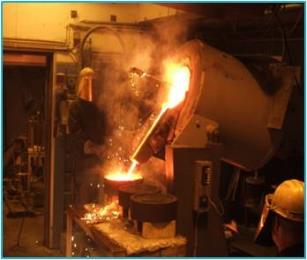 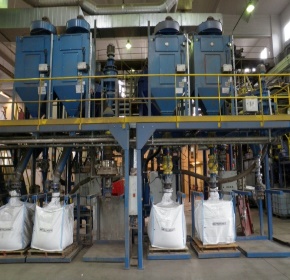 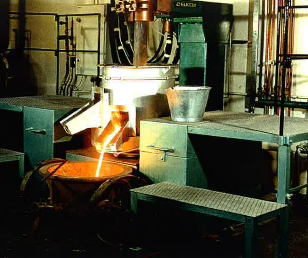 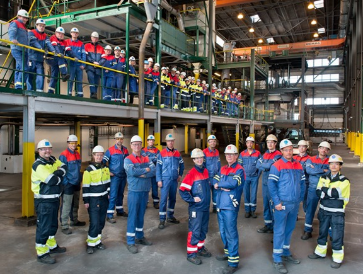 Markets
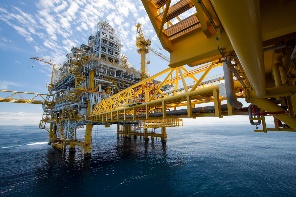 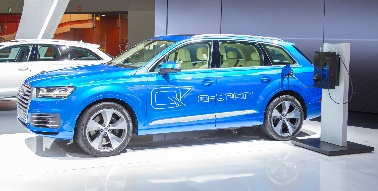 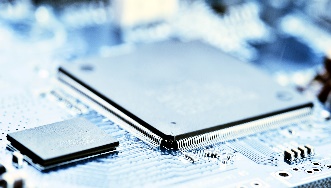 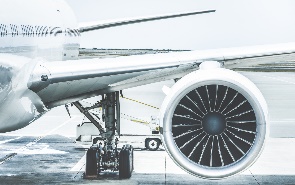 Additive Manufacturing
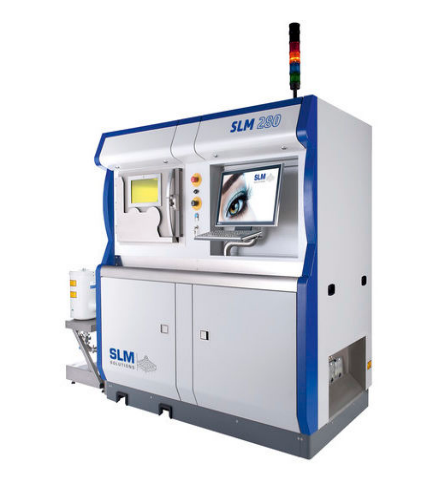 Electronics
Automotive
Oil & Gas
Aviation
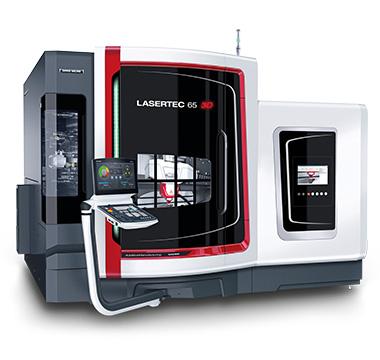 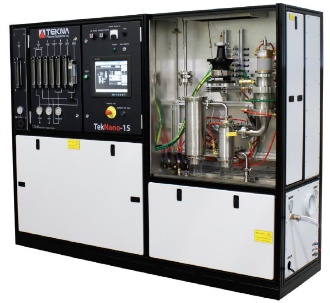 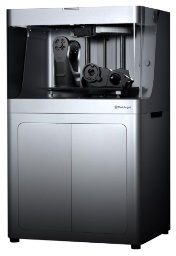 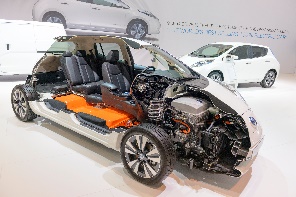 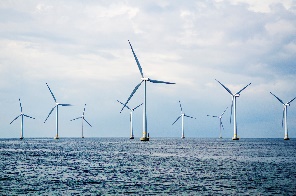 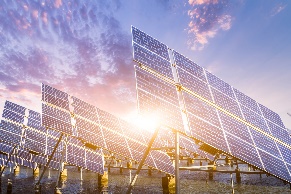 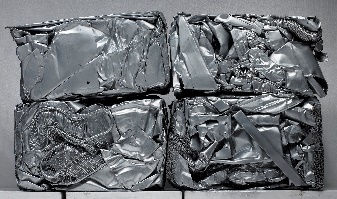 Energy battery
Energy Solar
Energy Wind
Recycling
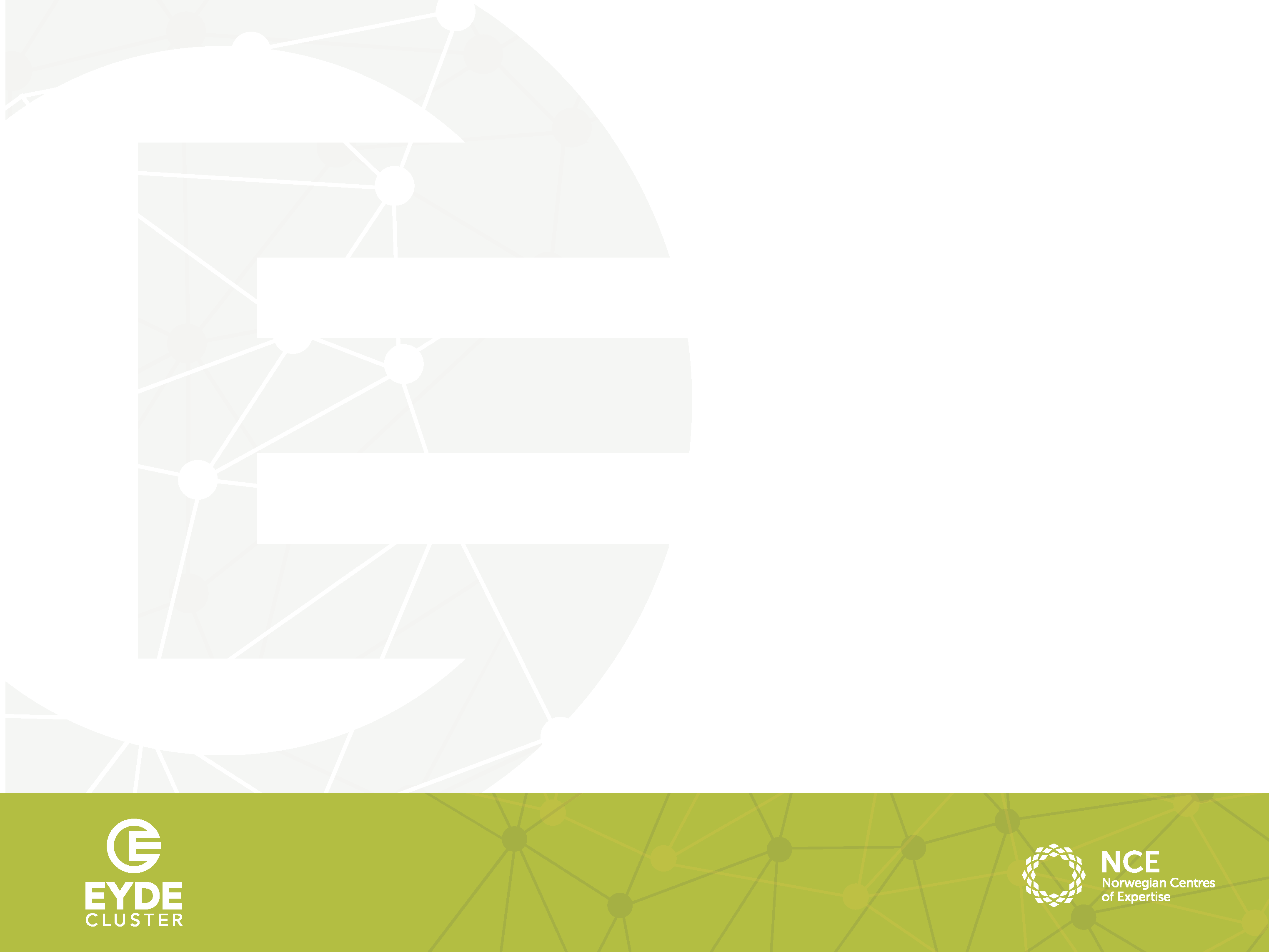 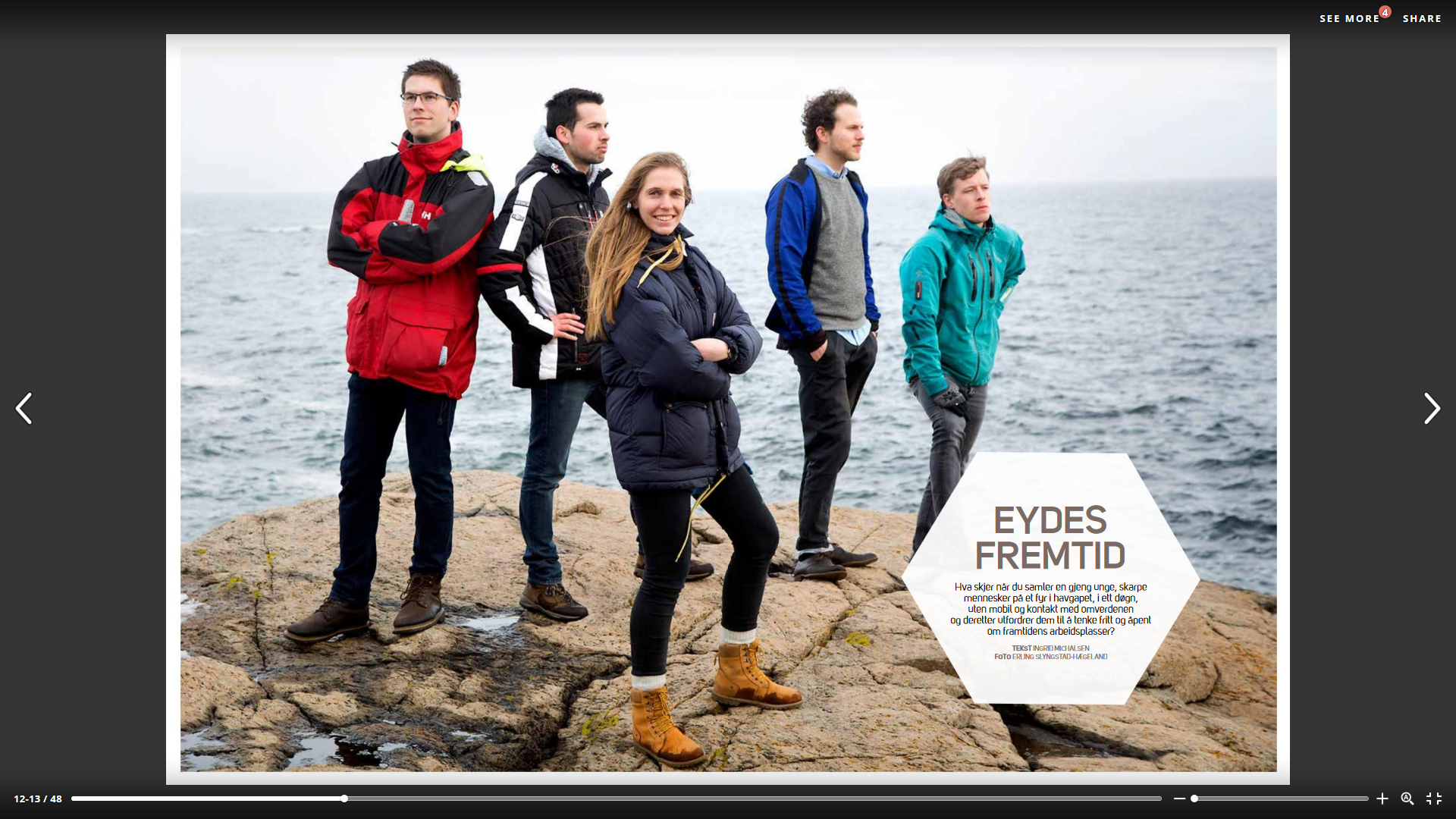 [Speaker Notes: Vi har etbalert en gruppe med unge sivilingeniører og phd’er fra UiA og våre medlemsbedrifter. Denne gruppen er laget for å utfordre et etablert tankesett I en industry med lang fartstid.
Gruppens mandate er å være utfordrere, speidere etter megatrender, teknologisk utvikling.
Deltakerne må ha høyere utdanning på masternivå og være under 38 år.]
Fra Veikart til Industripolitikk
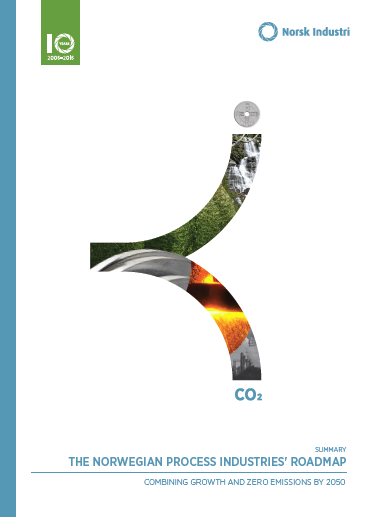 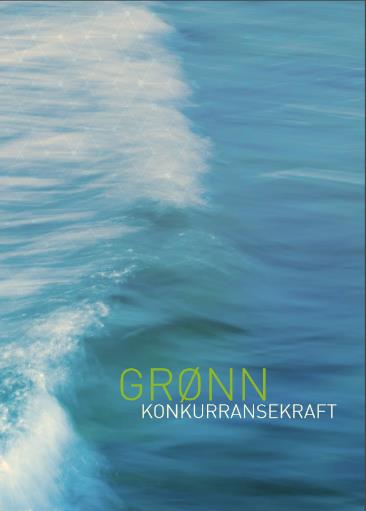 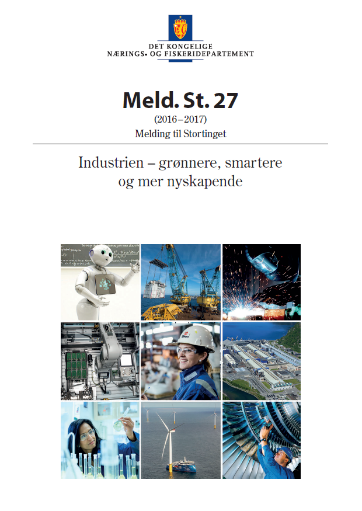 https://www.regjeringen.no/contentassets/9edc18a1114d4ed18813f5e515e31b15/no/pdfs/stm201620170027000dddpdfs.pdf
http://www.gronnkonkurransekraft.no/files/2016/10/Norsk-industri-Veikart-for-prosessindustrien-Økt-verdiskaping-med-nullutslipp-i-2050.pdf
http://www.gronnkonkurransekraft.no/files/2016/10/Strategi-for-grønn-konkurransekraft.pdf

https://www.regjeringen.no/contentassets/02d09ccf18654070bc52e3773b9edbe1/green_competitiveness_executive_summary_nobember_2016.pdf
«Regjeringen vil legge til rette for at vi kan videreutvikle konkurransefortrinnene de fornybare energiressursenegir oss.»
Vi har en prosessindustri basert på norsk vannkraftsom er helt i front på energieffektivitet og lave klimagass-utslipp. (…). Vi er helt i tet på elektrifisering av nye sektorer, og vi har næringsmuligheter innen områder som grønne datasentre og batteriteknologi. Norges ambisjon bør være å bruke det forspranget vi har til å søke nye muligheter i skjæringspunktet mellom teknologi og ren elektrisitet»
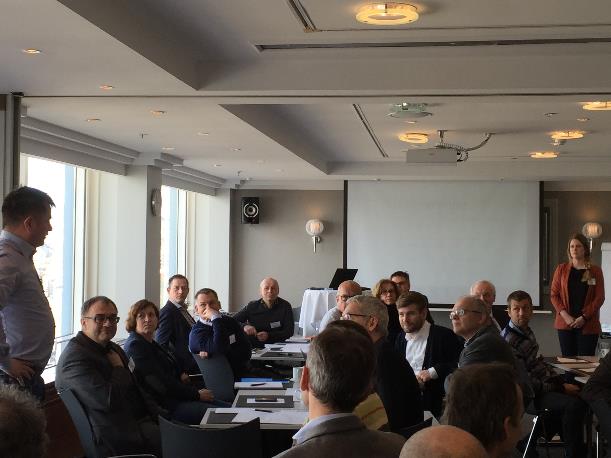 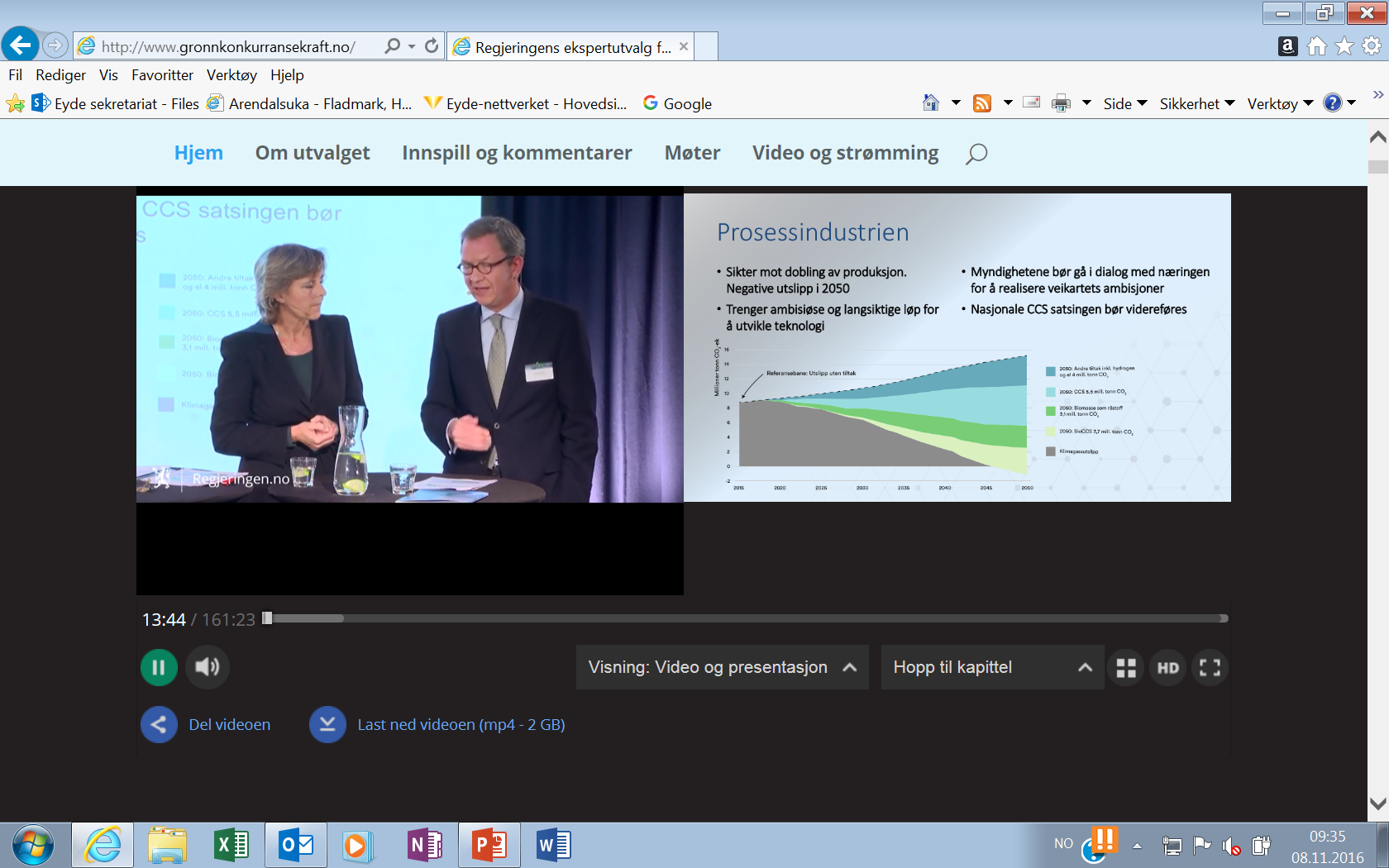 PROSESS21
Strategiorgan med ansvar for operasjonalisering av veikartets ambisjoner
Vil du vite Hva skjer 
i Eyde-klyngen?
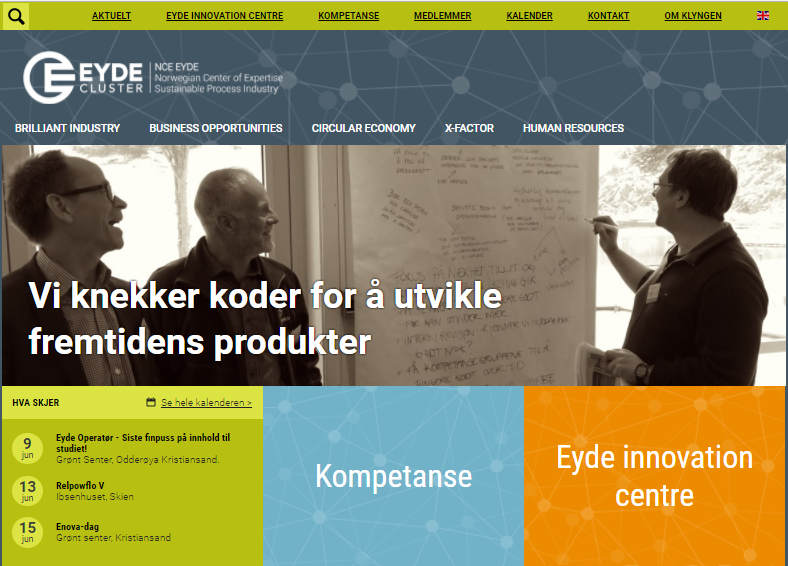 Abonner på vårt nyhetsbrev
via eydecluster.com
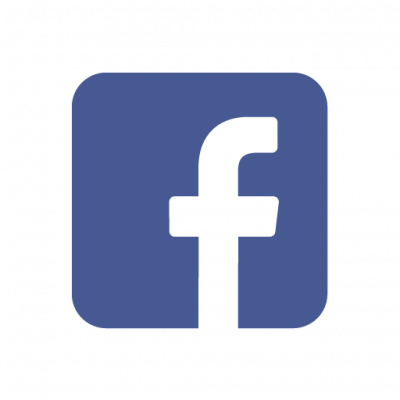 Facebook-Eyde-klyngen
Eyde i tall
* Ikke sammenlignbare tall tilgjengelig